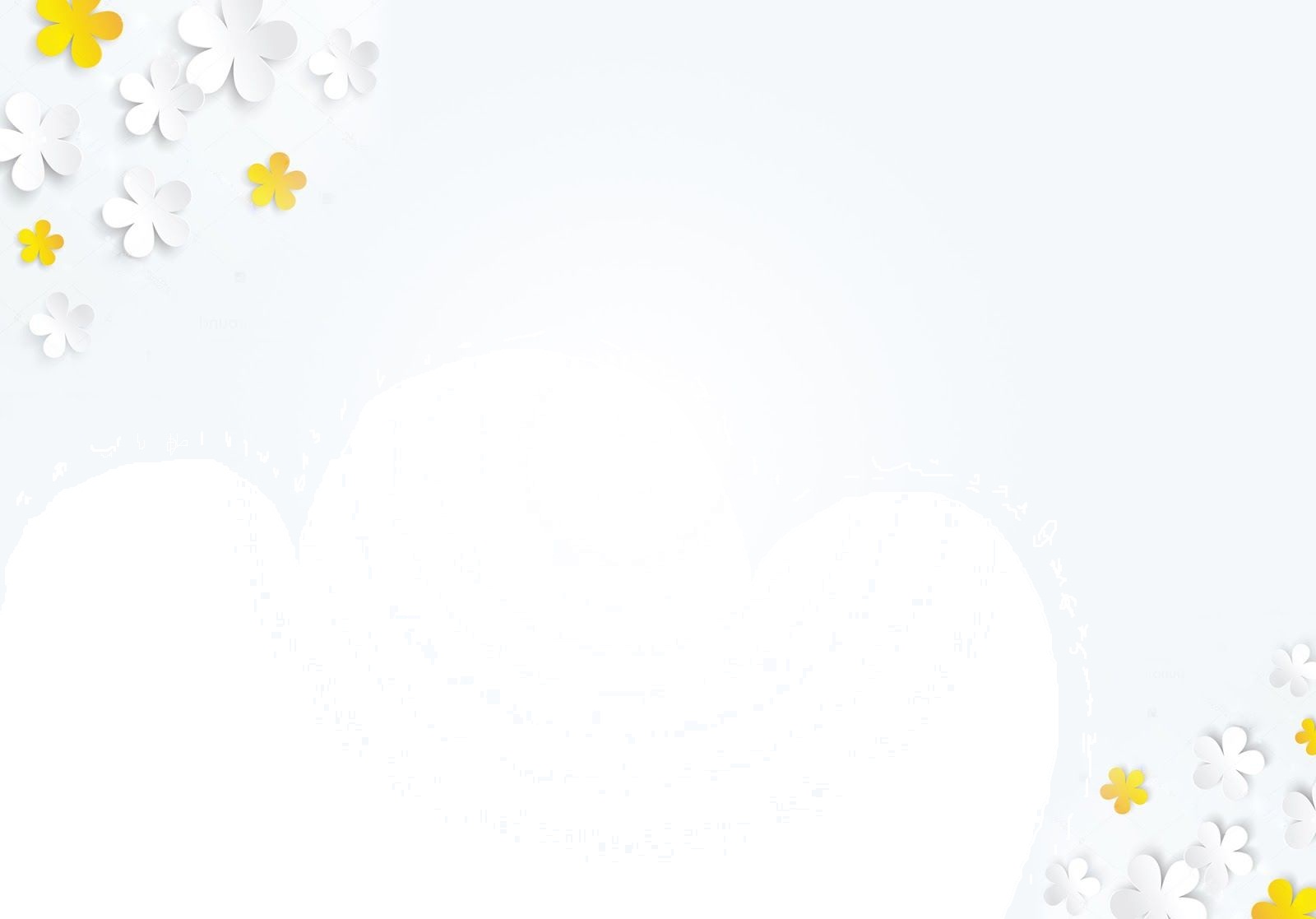 TRƯỜNG TIỂU HỌC ĐOÀN KẾT
BÀI 9: CÙNG NHAU  
ÔN TẬP HỌC KÌ I
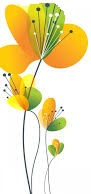 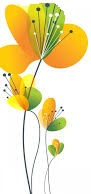 GV: Tạ Thùy Linh
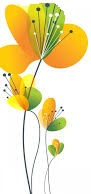 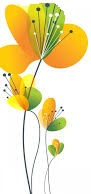 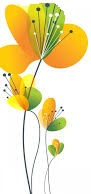 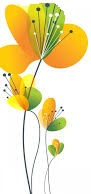 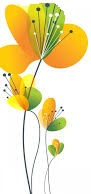 Hoạt động 3: Củng cố kiến thức đã học
* Đồ dùng học tập
*Màu sắc, chấm , nét
Hoạt động 3: Củng cố kiến thức đã học
Đồ dùng học tập
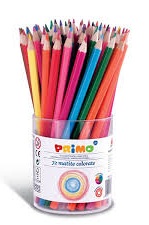 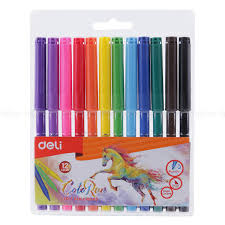 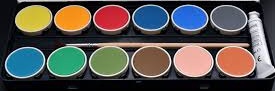 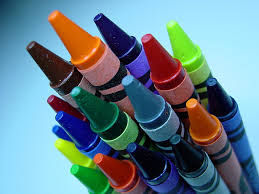 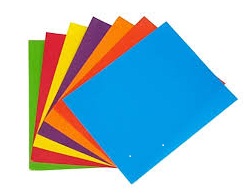 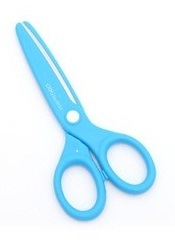 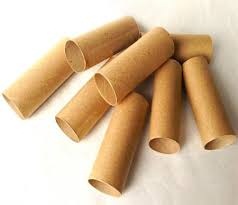 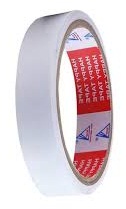 Hoạt động 3: Củng cố kiến thức đã học
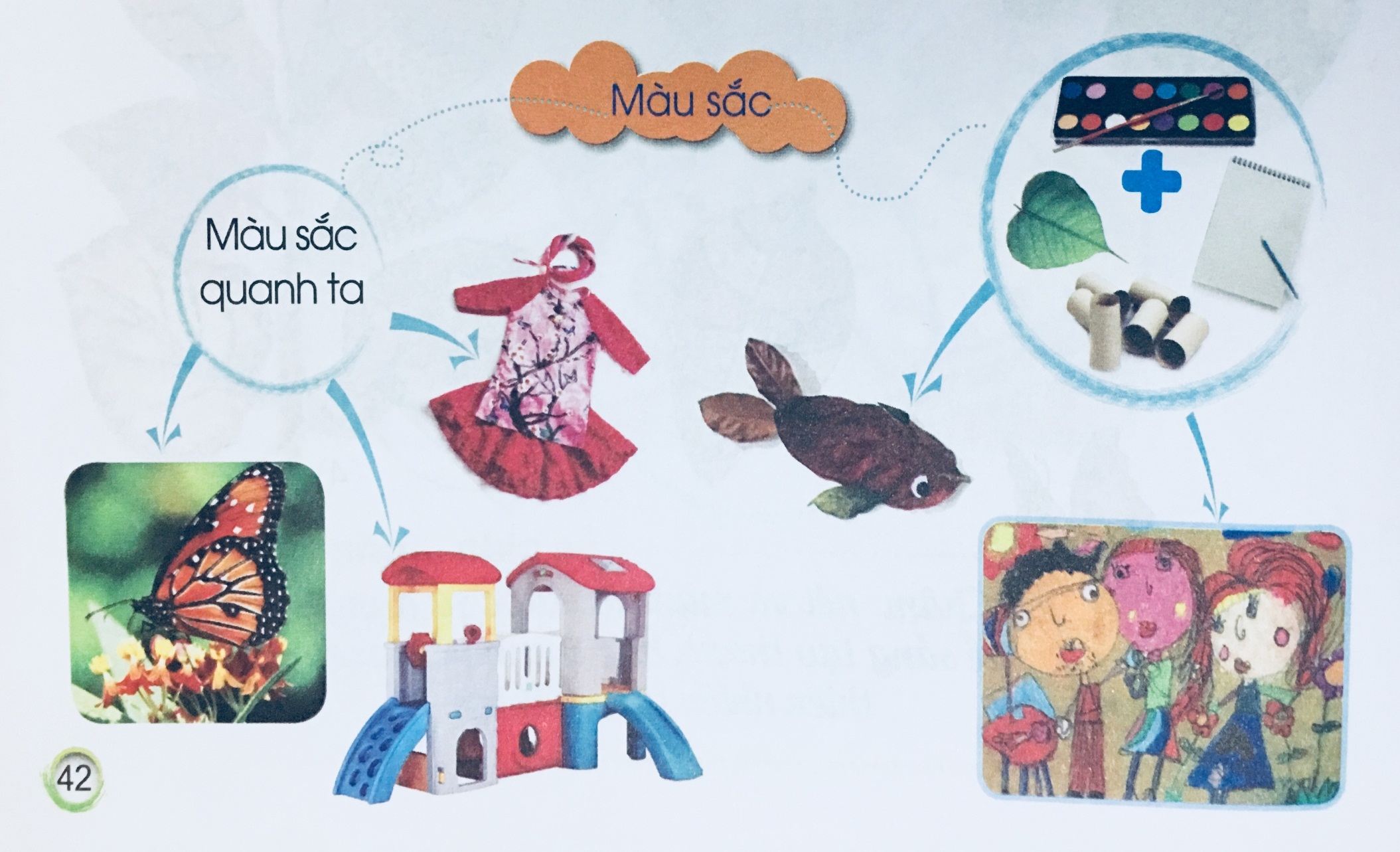 Hoạt động 3: Củng cố kiến thức đã học
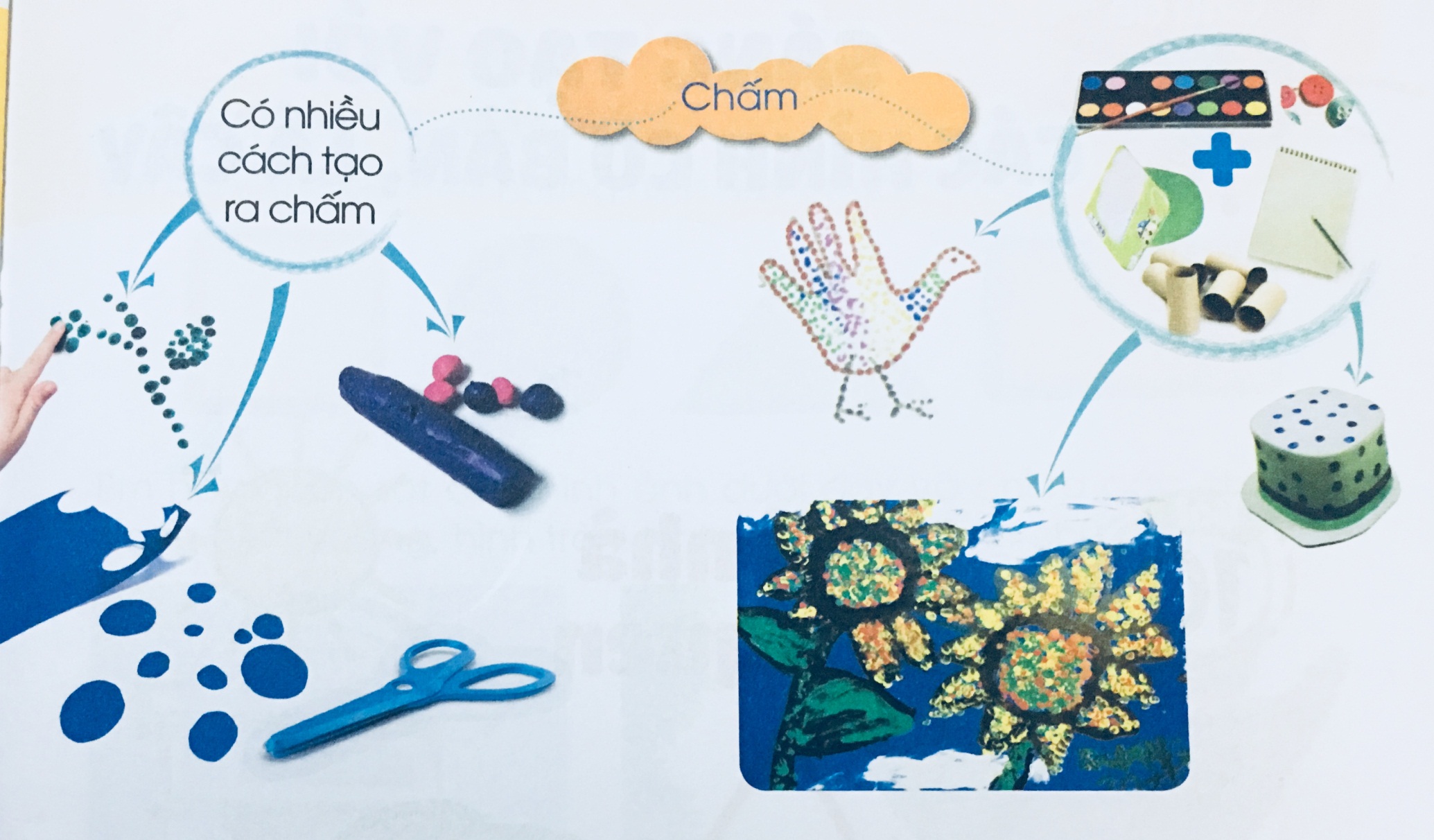 Hoạt động 3: Củng cố kiến thức đã học
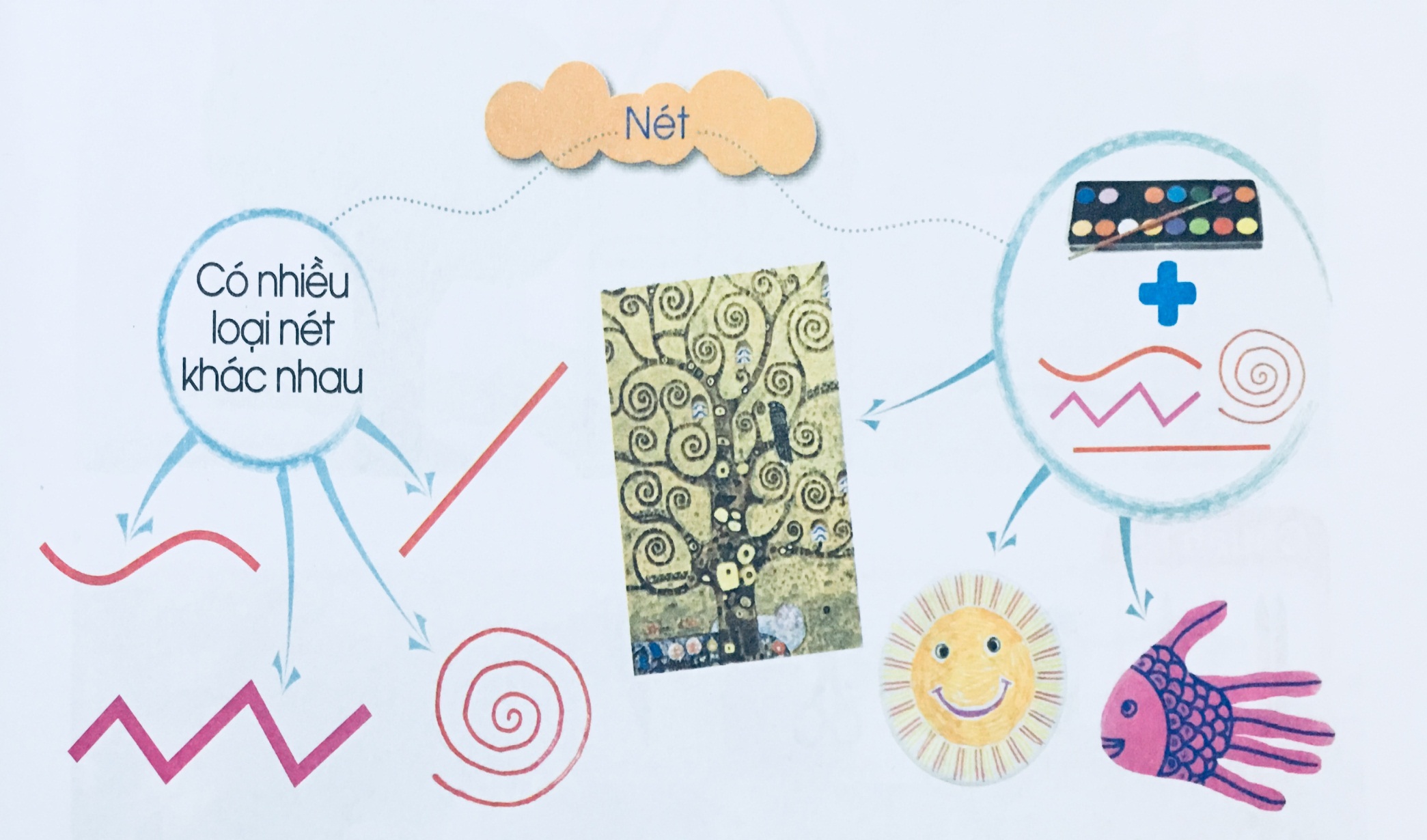 Hoạt động 4: Thực hành sáng tạo và thảo luận
- Yêu cầu học sinh thực hành nhóm.
Yêu cầu nhóm học sinh trong khi thực 
có thảo luận nhóm.
Hoạt động 5: Tổng kết bài học:
Hoạt động 6: 
Hướng dẫn học sinh chuẩn bị bài học kì 2
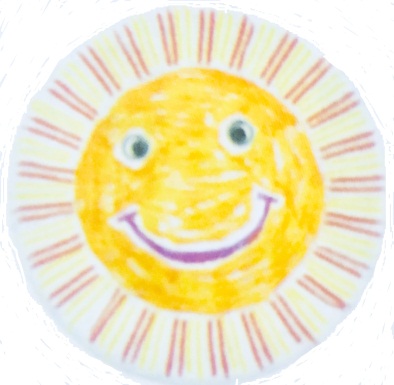 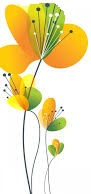 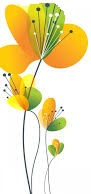 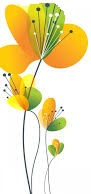 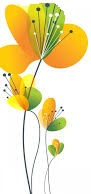 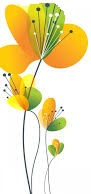 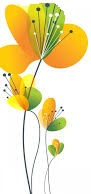 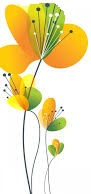 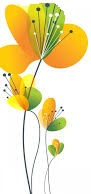